Обзор краеведческой литературы о Великой Отечественной войне
Павленко Иван Вячеславович, 
педагог-организатор отдела краеведения ГОУ ДО ЯО ЦДЮТурЭк
Литература
Великая Отечественная война и Ярославский край. – Рыбинск: Медиарост, 2015.
Сквозь огонь и стужу: ярославские журналисты-фронтовики / Ярославль, 2015.
Память сильнее времени: к 70-летию Великой Победы, о Героях Земли Переславской, 2015.
Пречистый край: славные страницы военного прошлого / Рыбинск, 2015. 
Фронтовой треугольник: сборник фронтовых писем гаврилов-ямцев - участников Великой Отечественной войны 1941-1945 гг., 2015.
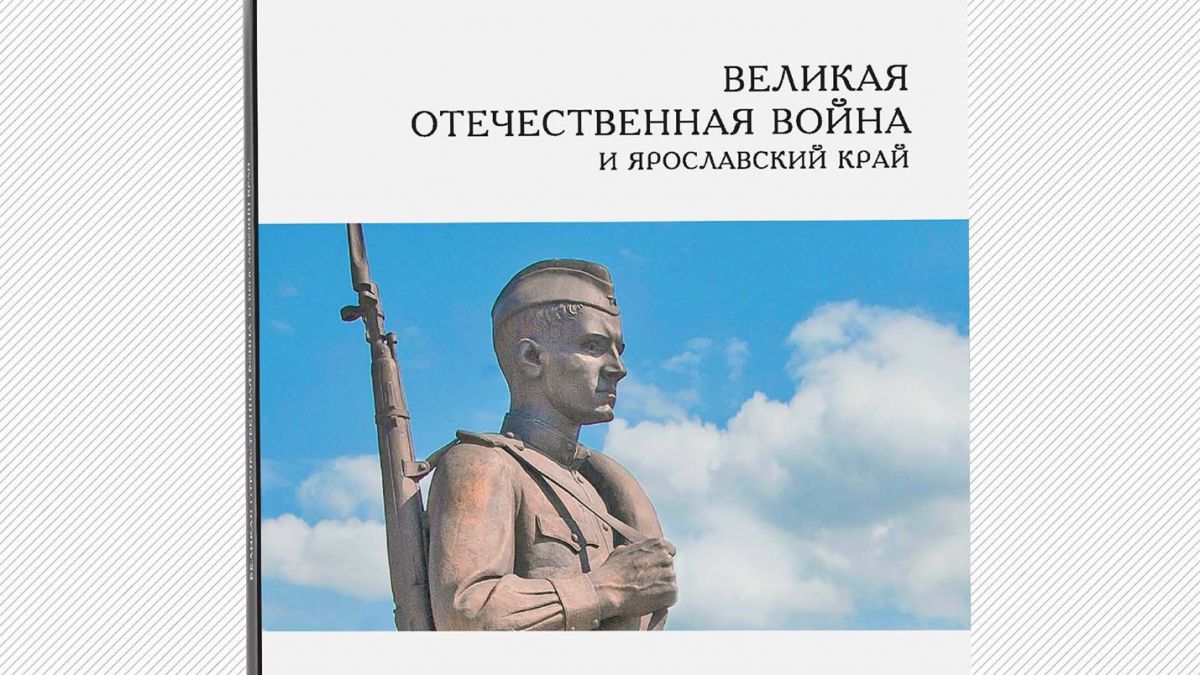 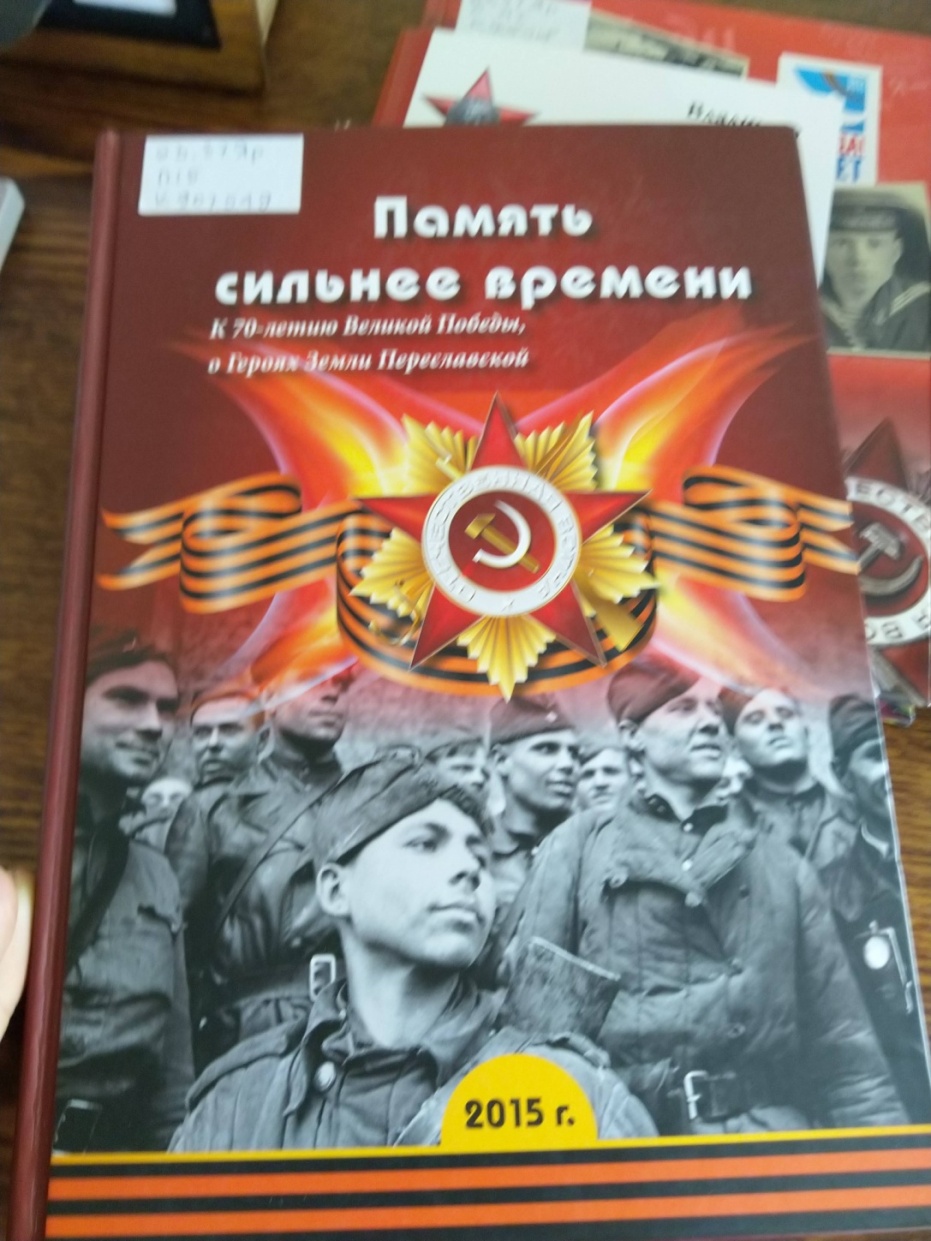 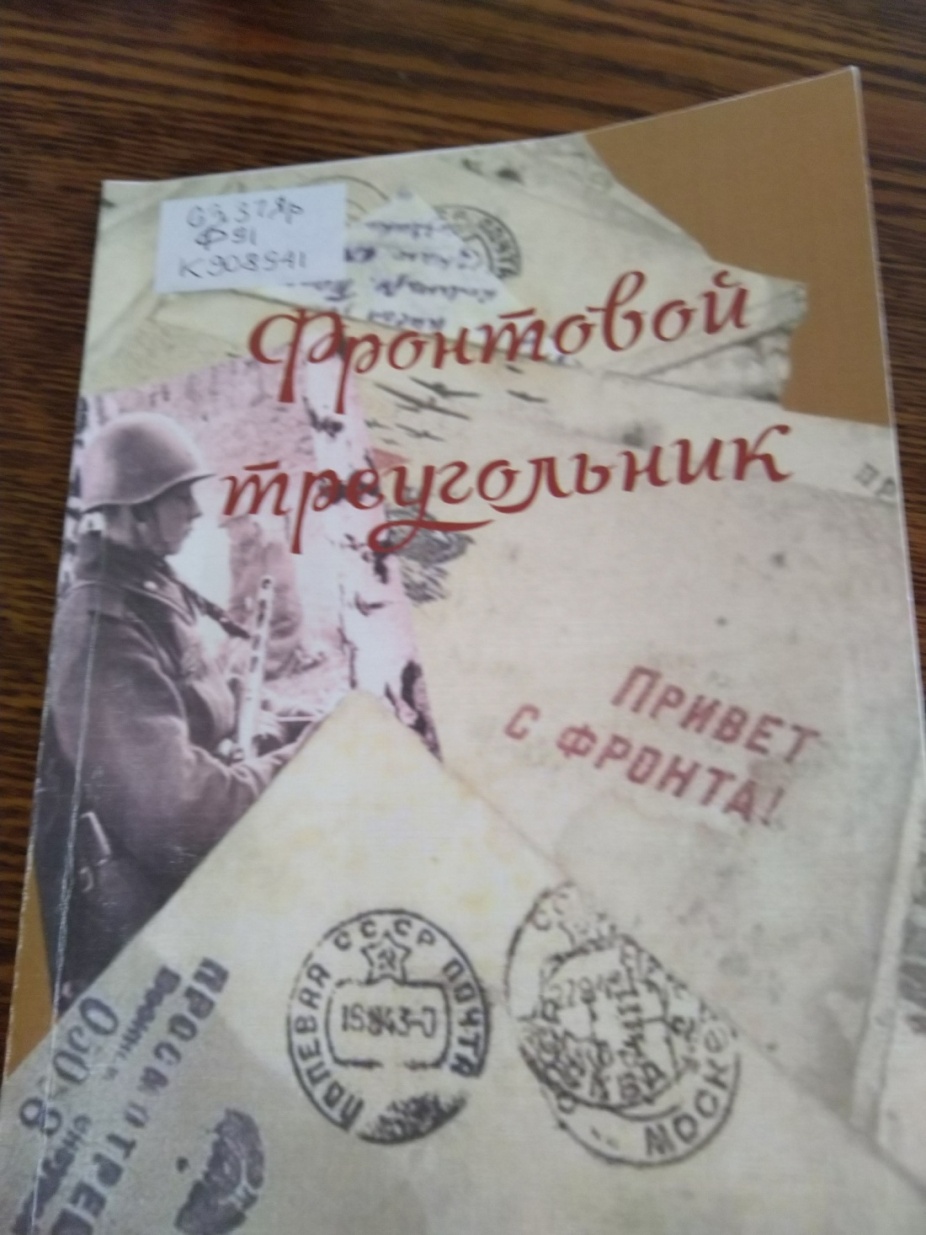 Интернет-ресурсы
Ярославская область в Великой Отечественной войне
1941-1945: Ярославская область в годы Великой Отечественной войны
Культура и искусство в годы Великой Отечественной войны
Страницы мужества и героизма
Ярославские школы в годы Великой Отечественной войны
Ростов в годы Великой Отечественной войны
Герои огненных лет Ярославской области
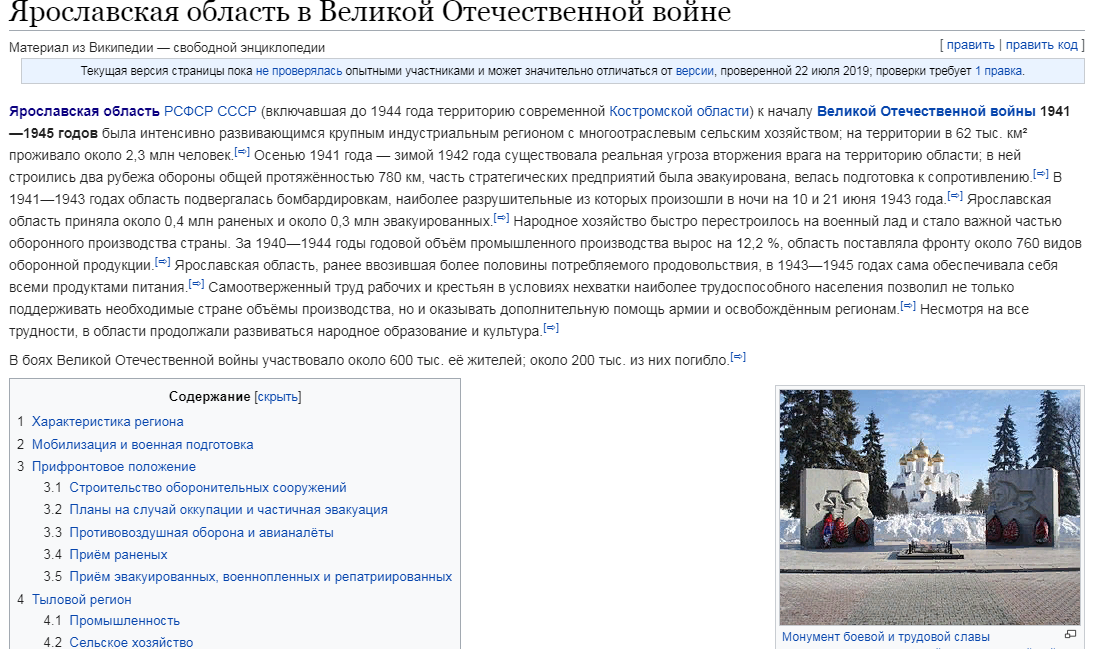 Ярославская область в Великой Отечественной войне
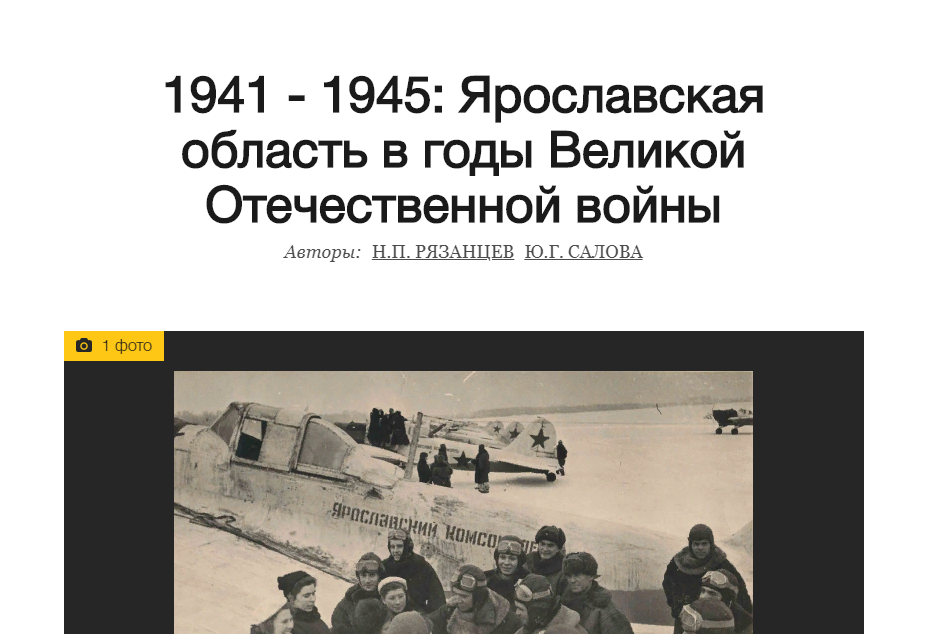 1941-1945: Ярославская область в годы Великой Отечественной войны
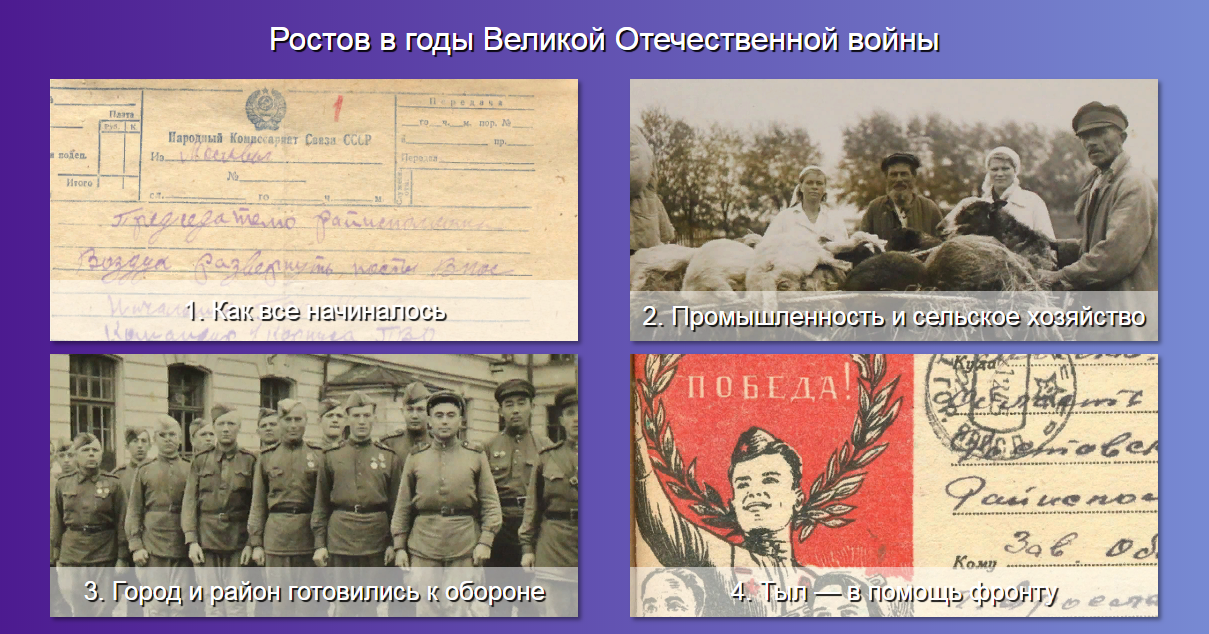 Ростов в годы Великой Отечественной войны
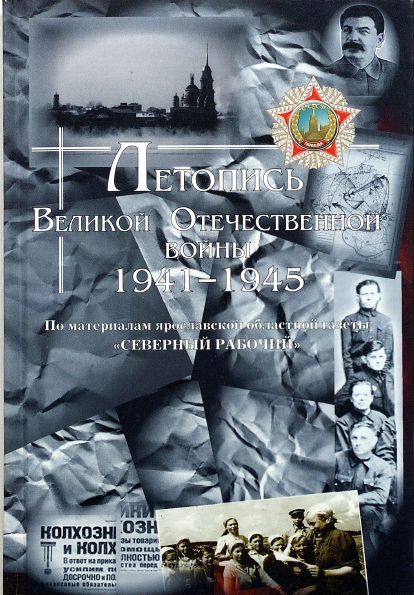 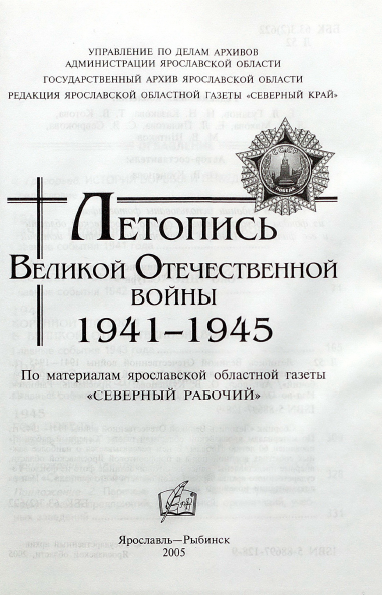 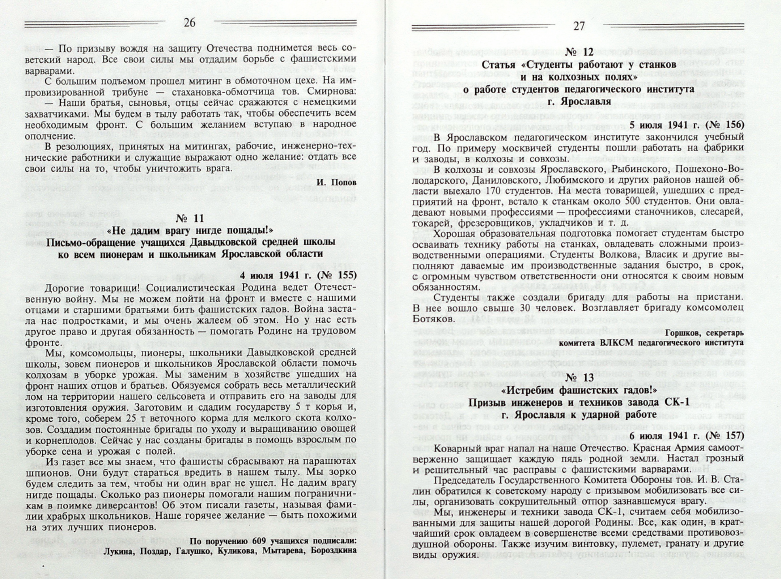